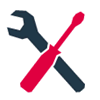 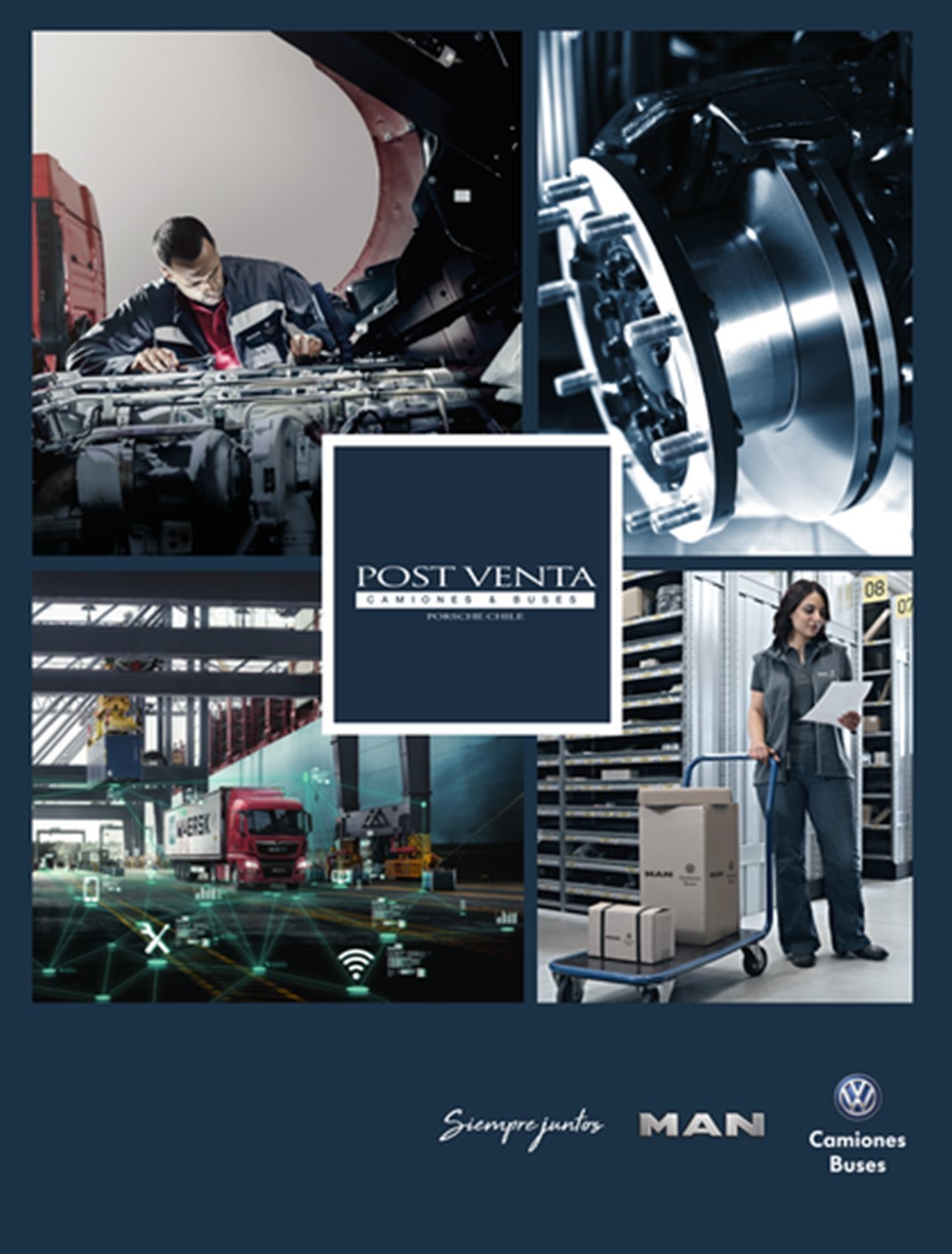 CONTRATO DE MANTENIMIENTO
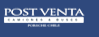 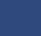 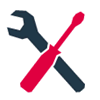 Te ayudamos con la gestión y logística de mantenimiento de tu flota poniendo a tu disposición nuestra red de servicio a nivel nacional, realizando pautas de mantenimiento ajustadas a la realidad operacional de tus unidades y aplicando herramientas de seguimiento y control para mejorar la performance de las unidades.
¿Qué hacemos?
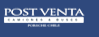 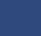 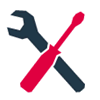 Contrato de mantenimiento.
Tipos de contrato de mantenimientos.
El mantenimiento Preventivo: Cubre todo los trabajos de mantenimiento regular especificado por el fabricante. Incluye repuestos, lubricantes y mano de obra.
El mantenimiento Full: Incluye la pauta de mantenimiento preventivo más el cambio o reparación, producto de fallas o desgaste natural, de componentes del sistema de suspensión, sistema de frenos, tren motriz, sistema eléctrico y componentes electrónicos.
El mantenimiento Modular service: Cubre todo los trabajos de mantenimiento preventivo más necesidades requeridas por el cliente en función de su operación y el historial de trabajo de sus vehículos.
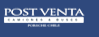 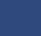 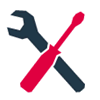 Contrato de mantenimiento
Producto de post venta que se encarga de la administración del mantenimiento de los vehículos de nuestros clientes, entregando los siguientes beneficios:
 
Atención en cualquier sucursal de la red de concesionarios autorizados.
Cursos de conducción a disposición de los operarios.
Uso de lubricantes y materiales homologados por el fabricante.
Mano de obra calificada.
Planificación de las detenciones de mantenimiento preventivo y correctivo.
Reducción de tiempos de detención para el mantenimiento y las reparaciones.
Menor riesgos de fallas no previstas.
Mayor valor de reventa con entrega de certificado de contrato de mantenimiento.
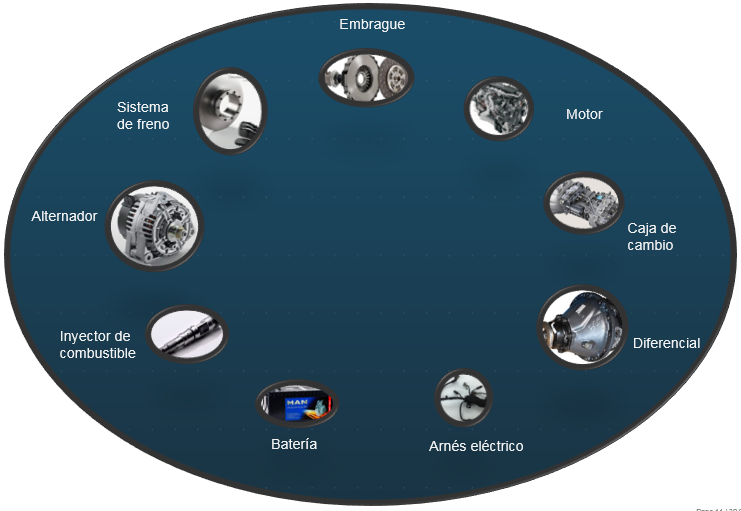 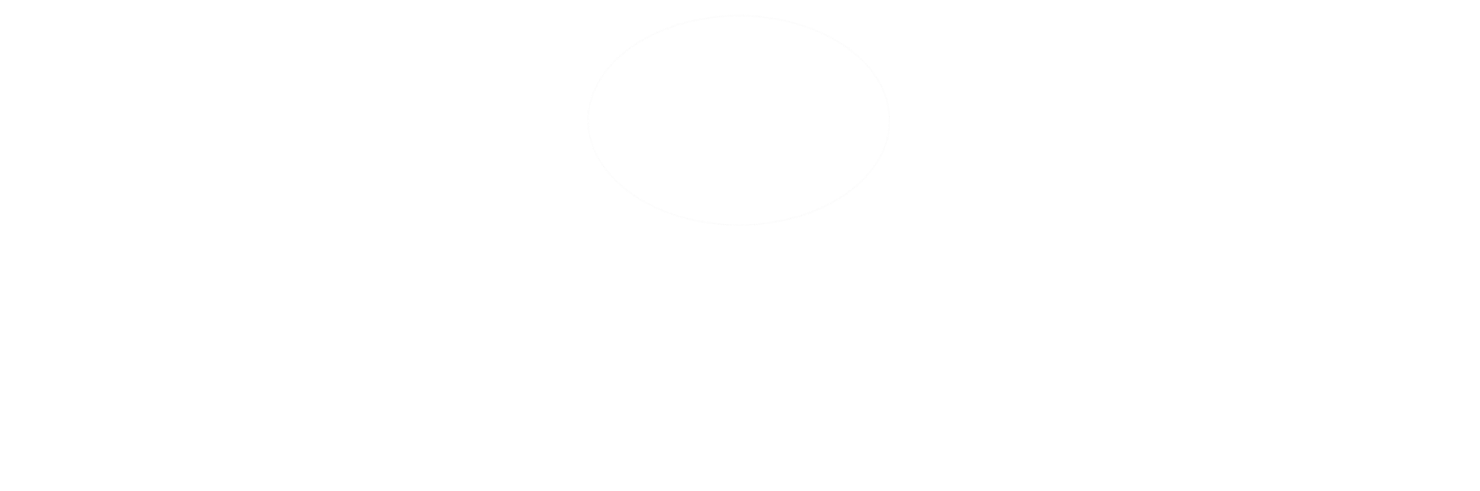 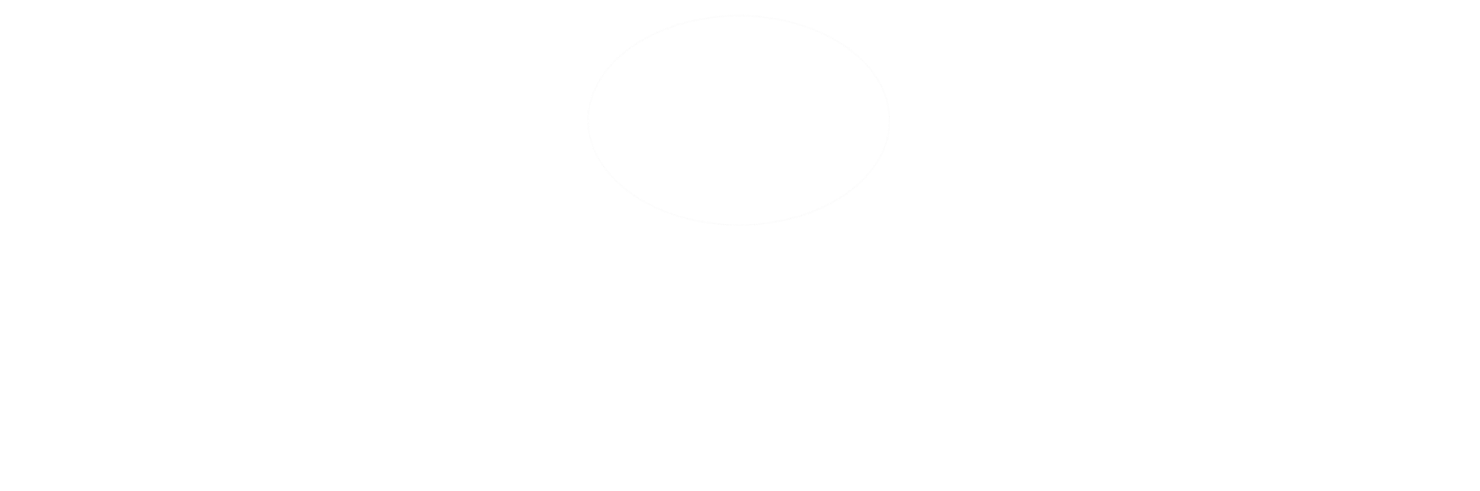 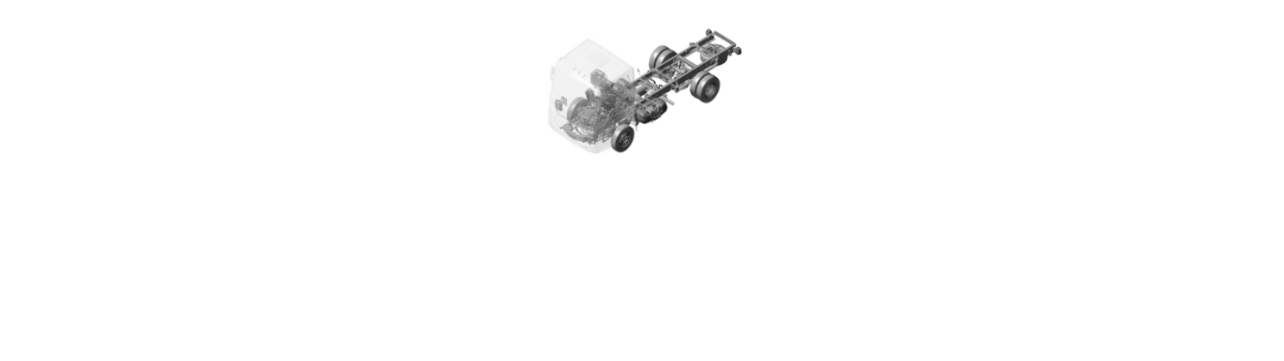 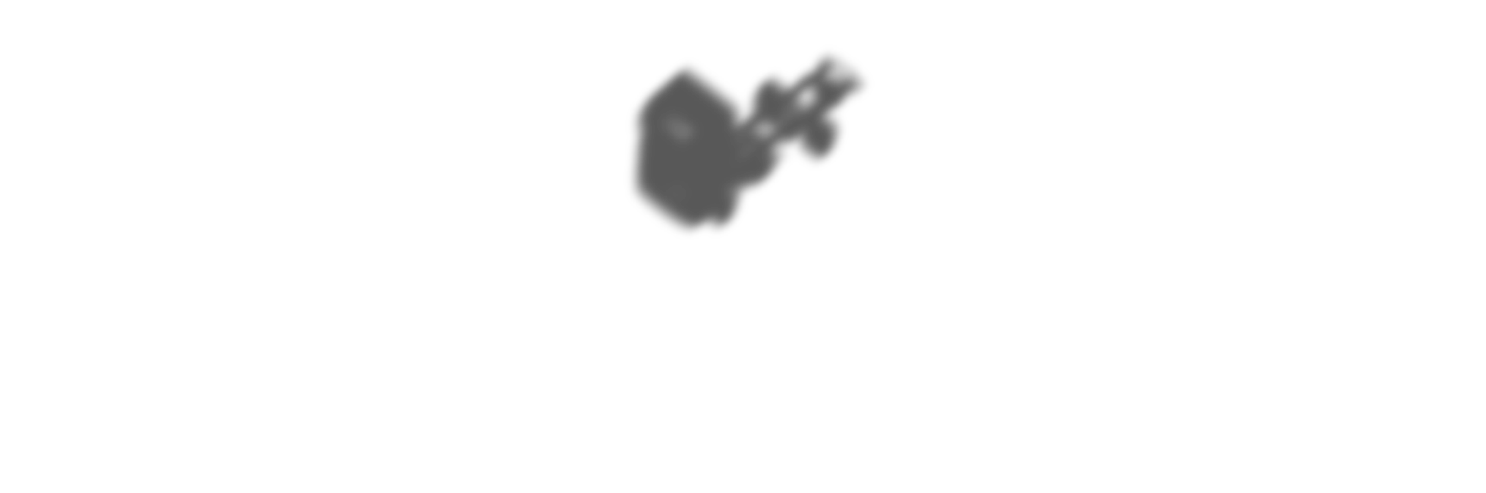 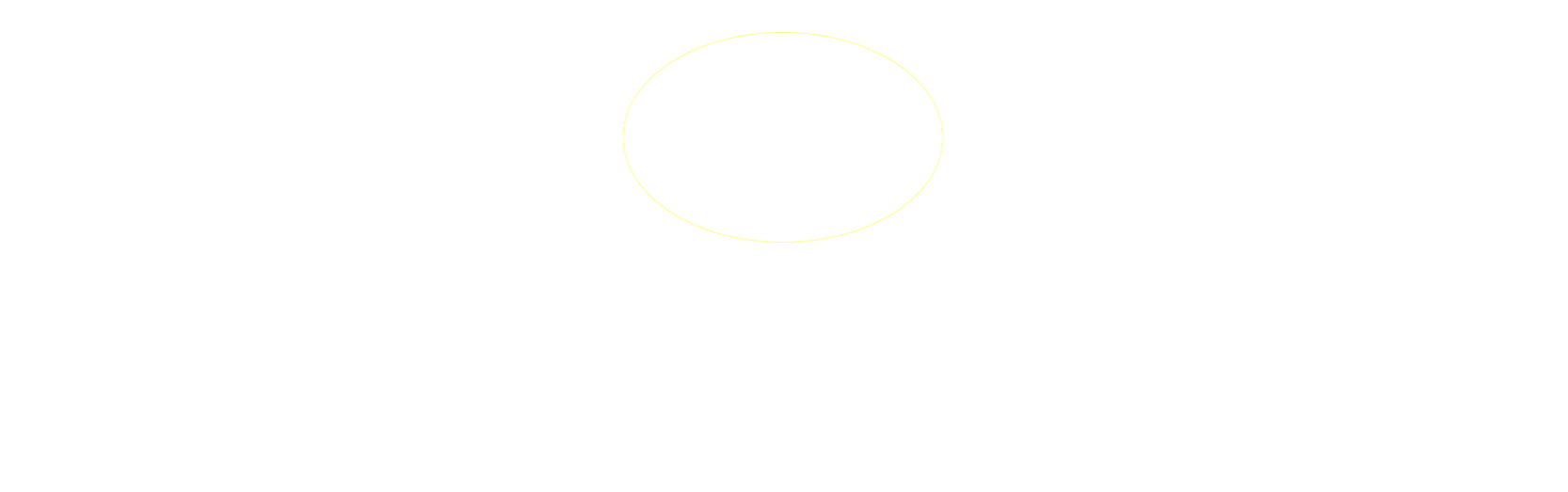 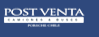 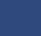 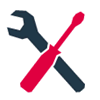 ¿Qué nos hace diferentes?
Los contratos de mantenimiento son una solución que busca dar tranquilidad a nuestros clientes, protegiéndolos contra los costos inesperados de reparación y maximizando la disponibilidad de sus unidades. 

Con los contratos de mantenimiento lograrás:
Atención personalizada.
Pautas de mantenimiento según condición operacional.
Atención en servicio técnico prioritaria.
Seguimiento y control de las unidades.
Mejorar tu rentabilidad.
Alargar la vida útil de tu vehículo.
Conocer tus costos de mantenimiento y reparación.
Aumentar el tiempo de funcionamiento del camión.
Evitar averías graves en el vehículo.
Disminuir el número de reparaciones.
Mejorar la experiencia del usuario.
Mejorar las condiciones de seguridad y calidad.
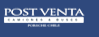 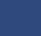 Proceso de implementación
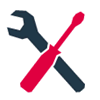 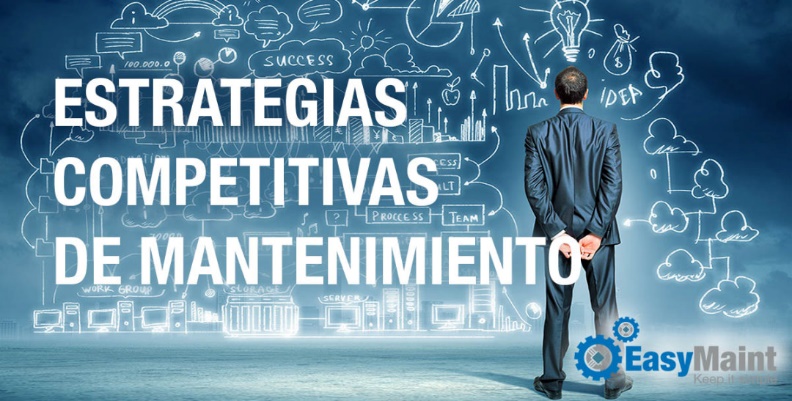 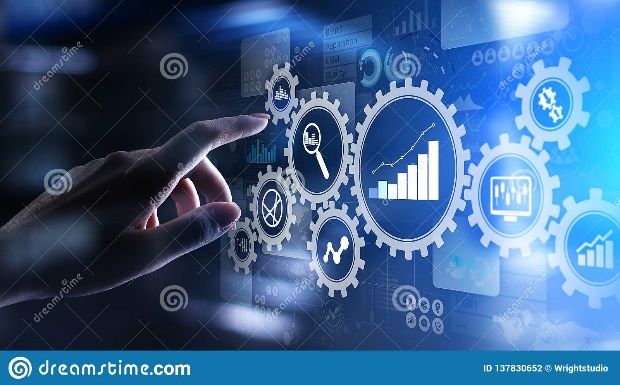 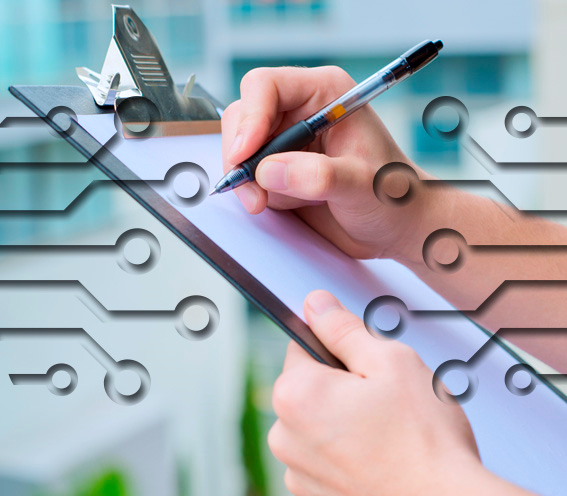 Revisión de unidades.
Análisis de factibilidad de aplicación de los distintos planes de mantenimiento
Cotización.
Seguimiento y control de las unidades.
Evaluación de la performance de la unidades.
Asignación de asesor y concesionario que atenderá la unidad.
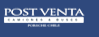 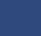